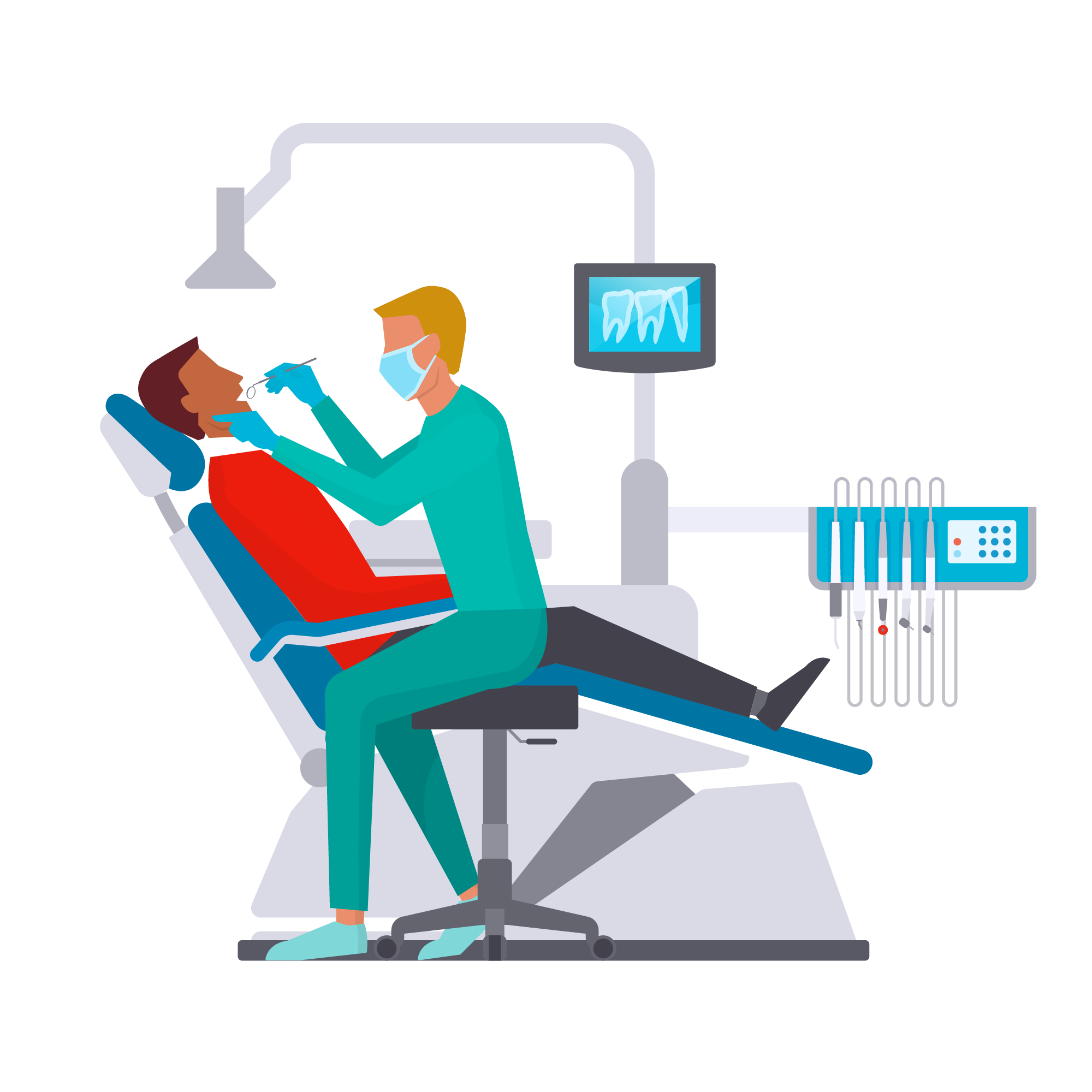 قالب پاورپوینت دندانپزشکی
بهداشت مراقبت از دهان
بهداشت دهان و دندان
بر سلامت تمرکز کنید
قالب پاورپوينت حرفه ای ، قابل ویرایش ، جهت استفاده در جلسات دفاع رساله ، پایان نامه ، پروپوزال و سمینار و .... می باشد.
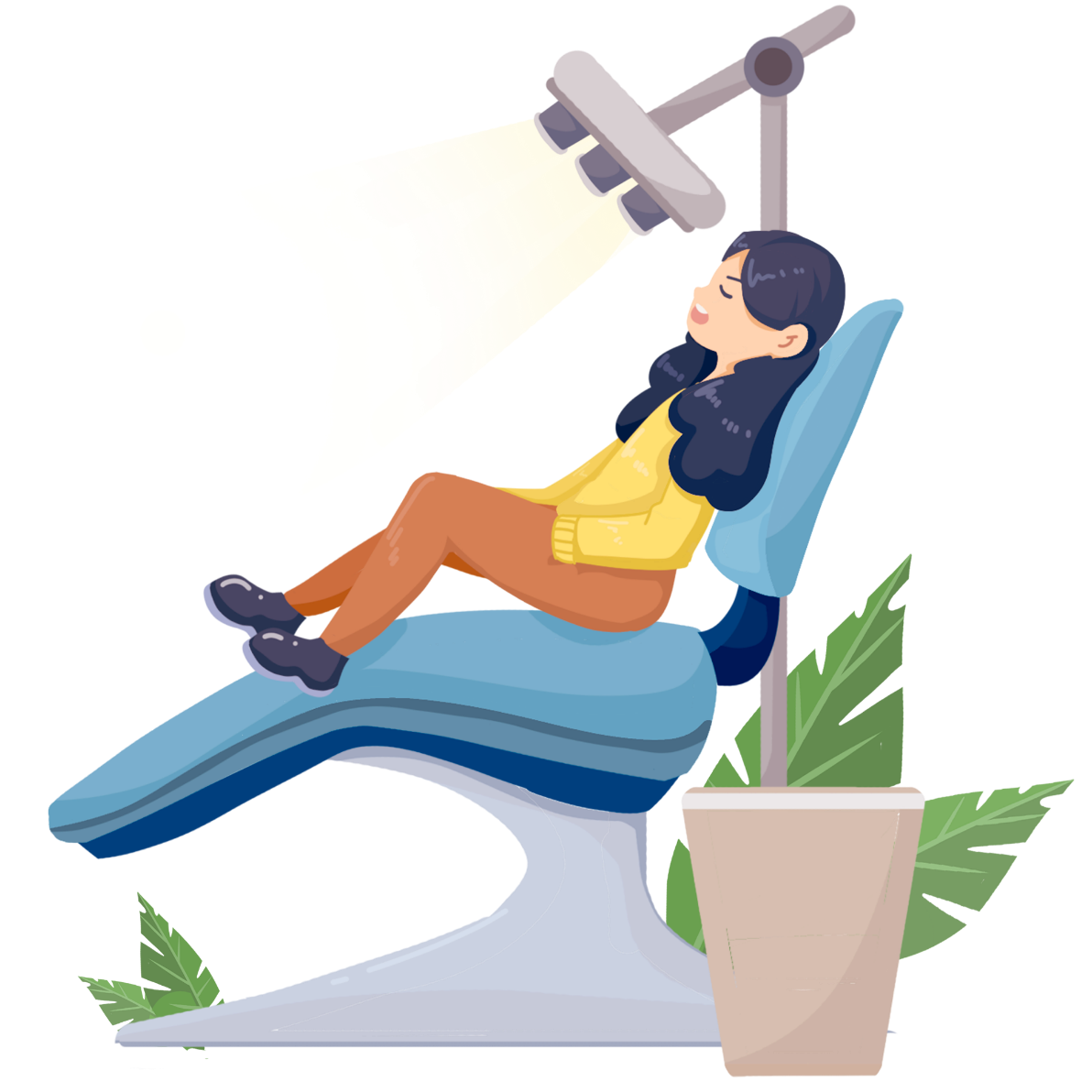 فهرست مطالب
1
# محتوای خود را وارد کنید
فهرست
2
# محتوای خود را وارد کنید
3
# محتوای خود را وارد کنید
4
# محتوای خود را وارد کنید
01
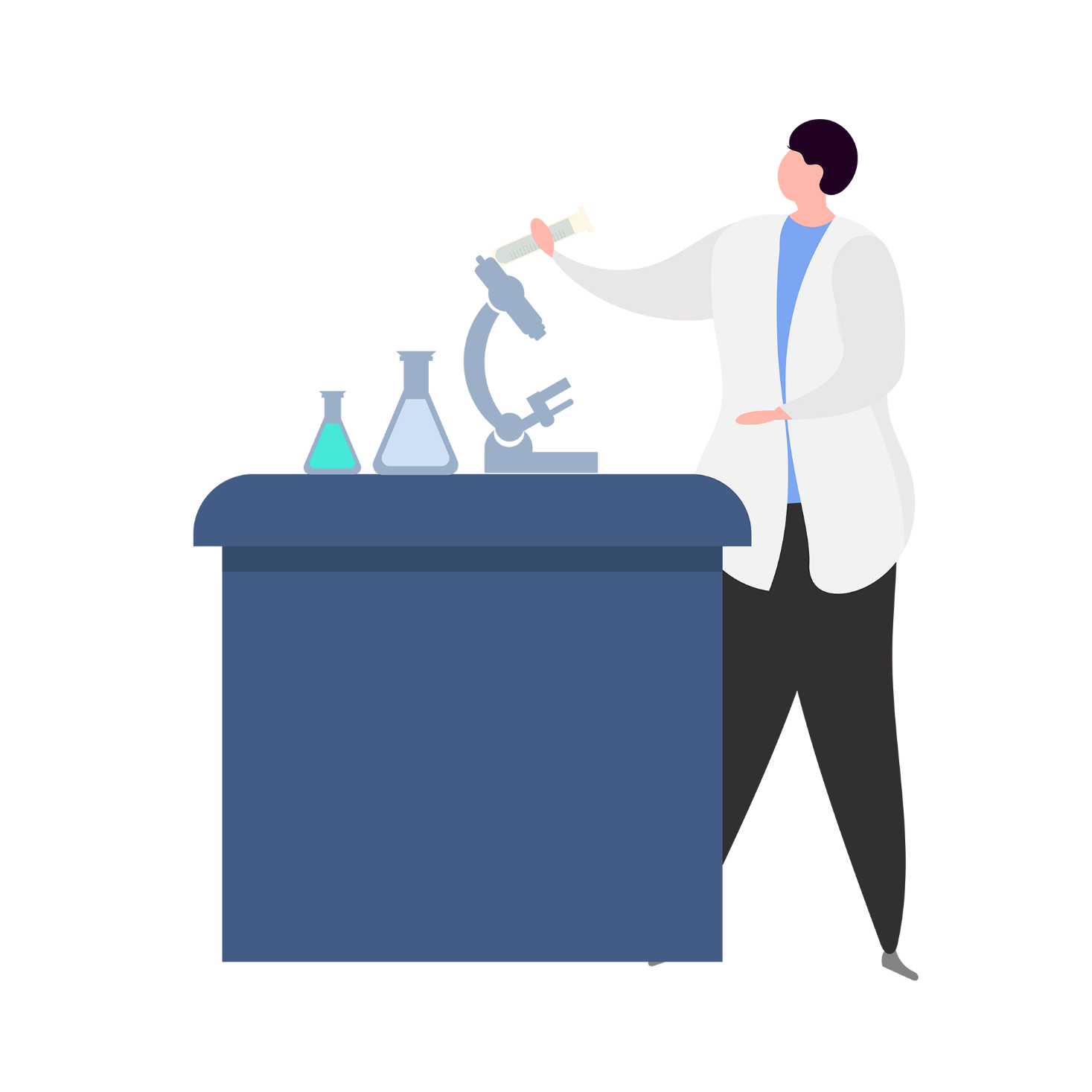 عنوان خود را وارد کنید
قبل از هر چیز، اندکی در مورد اهمیت بهداشت دهان و دندان بحث کنیم. بهداشت دهان و دندان از موارد بسیار مهمی است که باید به آن توجه کرد. نه تنها نقش زیبایی و جذابیت افراد را افزایش می‌دهد، بلکه اهمیت آن برای سلامت کلیه بدن انسان نیز بسیار حائز اهمیت است.
اسلایدهای ابتدایی این قالب پاورپوینت، با استفاده از تصاویر و انیمیشن‌های حرفه‌ای، به صورت بسیار جذاب و جامع به مفاهیم و اطلاعات مرتبط با بهداشت دهان و دندان پرداخته است. این اسلایدها نه تنها زیبایی ارائه شما را افزایش می‌دهد، بلکه دیدگاه مخاطبان را به خود جلب می‌کند.
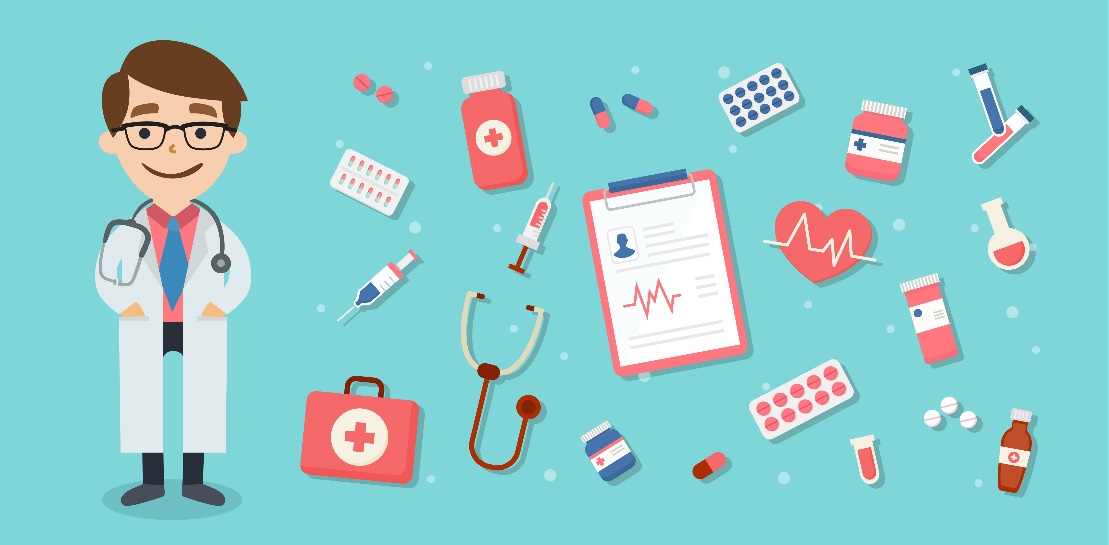 اسلایدهای ابتدایی این قالب پاورپوینت، با استفاده از تصاویر و انیمیشن‌های حرفه‌ای، به صورت بسیار جذاب و جامع به مفاهیم و اطلاعات مرتبط با بهداشت دهان و دندان پرداخته است. این اسلایدها نه تنها زیبایی ارائه شما را افزایش می‌دهد، بلکه دیدگاه مخاطبان را به خود جلب می‌کند.
اسلایدهای قابل ویرایش این پاورپوینت، شامل اطلاعات و جداول کاربردی و مفیدی است که شما می‌توانید از آنها برای ارسال اطلاعات بیشتر یا نکات فنی استفاده کنید. این اسلایدها به شما امکان می‌دهند تا ارائه خود را با دقت بیشتری طراحی کنید و به مخاطبان خود اطلاعات دقیق‌تری ارائه دهید.
محتوای خود را اینجا بزنید یا با کپی کردن متن و انتخاب آن در این کادر یا با کپی کردن متن خود و انتخاب آن در این کادر
این قالب پاورپوینت دندانپزشکی ارائه شده به شما این امکان را می‌دهد که به طور کامل از مفاهیم و اطلاعات مربوط به بهداشت دهان و دندان بهره ببرید. با داشتن یک ارائه حرفه‌ای و جذاب، خودتان را به عنوان یک فرد متخصص و قابل اعتماد در زمینه دندان‌پزشکی نمایان کنید.
متن عنوان را وارد کنید
01
لطفا متن خود را در اینجا کپی کنید
متن عنوان را وارد کنید
متن عنوان را وارد کنید
متن عنوان را وارد کنید
03
04
02
لطفا متن خود را در اینجا کپی کنید
لطفا متن خود را در اینجا کپی کنید
لطفا متن خود را در اینجا کپی کنید
متن عنوان را وارد کنید
05
لطفا متن خود را در اینجا کپی کنید
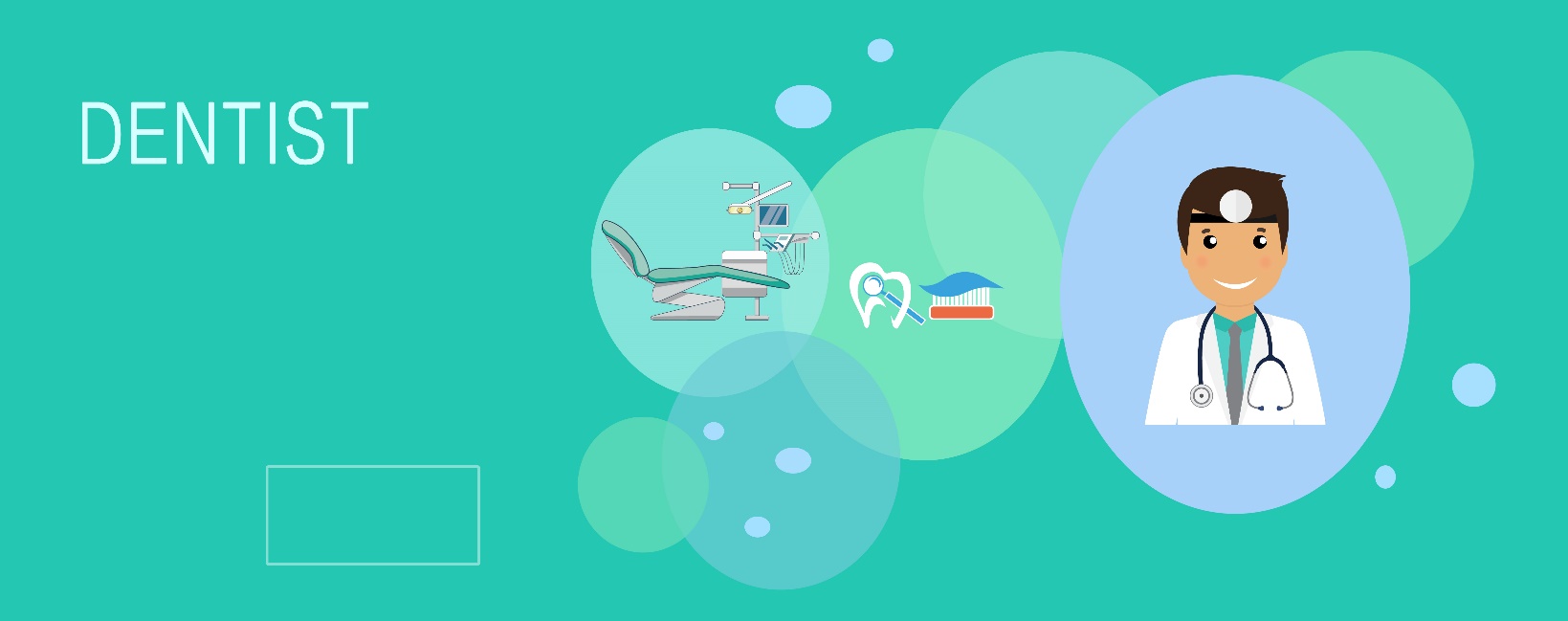 دانلود این قالب پاورپوینت را به شما توصیه می‌کنیم تا با دقت بیشتری به بهداشت دهان و دندان خود توجه کنید و از این امکان بهره ببرید. به یاد داشته باشید که بهداشت دهان و دندان از نقاط اساسی و مهمی است که برای سلامت کلیه بدن حائز اهمیت بسیاری است.
از پیش تنظیم متن عنوان
راحتی و حرفه ای بودن قالب رایگان پاورپوینت دندانپزشکی ما را با محوریت مراقبت از سلامت دهان و دندان تجربه کنید. این الگوی کاربرپسند شامل 25 اسلاید جذاب، با 22 اسلاید متحرک برای محتوای اصلی ارائه شما و 3 اسلاید قابل ویرایش است که به عنوان مواد تکمیلی استفاده می شود.
از پیش تنظیم متن عنوان
این اسلایدها با دقت طراحی شده اند تا ارائه شما را با کمی پیچیدگی ارتقا دهند. انیمیشن های پویا مخاطب شما را مجذوب خود می کند و عنصر تعاملی را به محتوای شما اضافه می کند.
از این اسلایدها برای ارائه اطلاعات مهم مربوط به مراقبت از سلامت دهان به شیوه ای جذاب و جذاب استفاده کنید و تأثیری ماندگار بر بینندگان خود بگذارید.
02
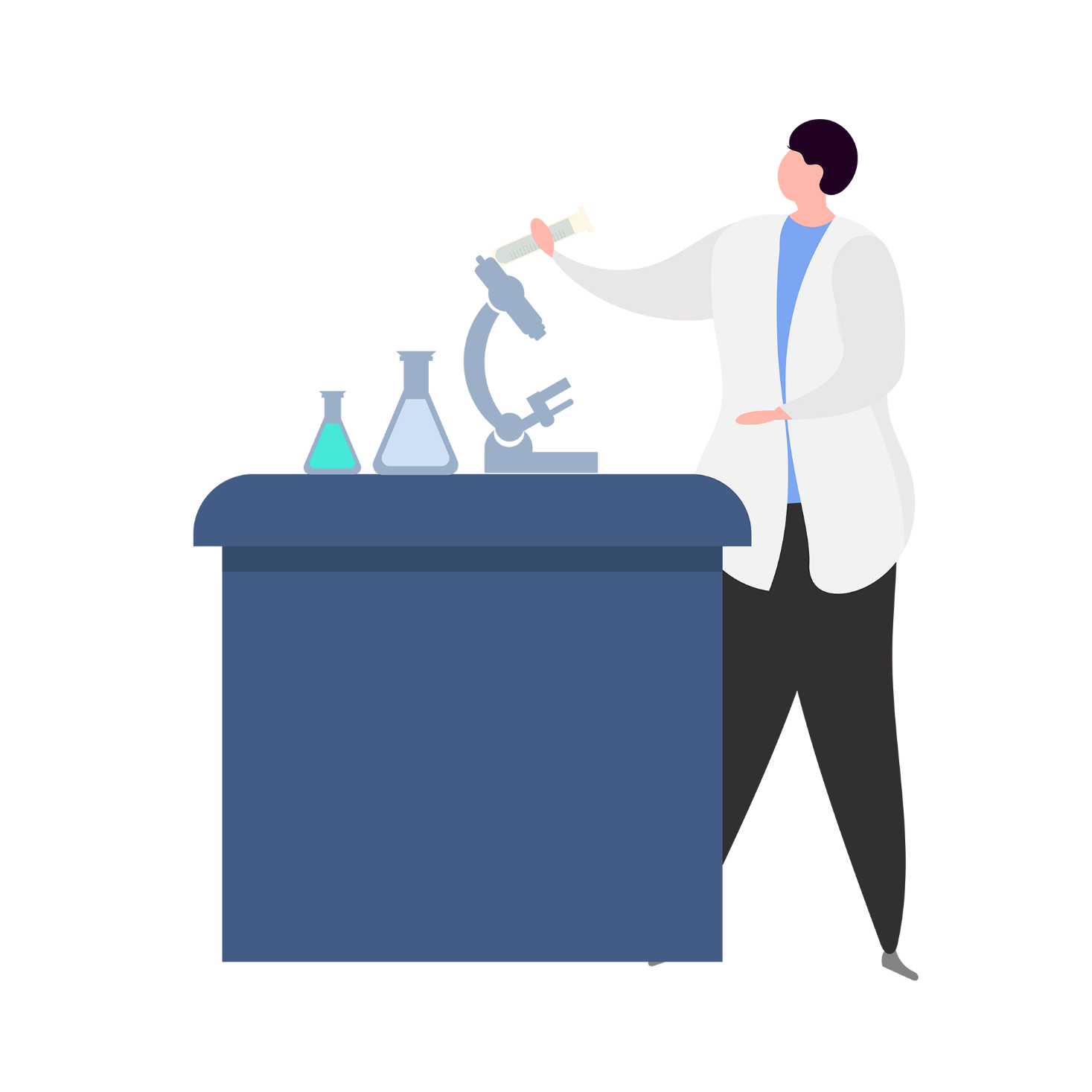 عنوان خود را وارد کنید
- اسلایدهای قابل ویرایش، با تمرکز بر اشکال و جداول، کاملاً قابل تنظیم هستند تا نیازهای خاص شما را برآورده کنند. چه نیاز به افزودن داده‌ها، آمار یا تصاویر داشته باشید، این اسلایدها انعطاف‌پذیری را برای طراحی مؤثر ارائه شما ارائه می‌دهند.
عنوان را وارد کنید
عنوان را وارد کنید
عنوان را وارد کنید
گنجاندن قالب رایگان پاورپوینت دندانپزشکی ما با موضوع مراقبت از سلامت دهان در کارنامه شما بدون شک کیفیت ارائه های شما را افزایش می دهد. ترکیبی از اسلایدهای صیقلی و متحرک همراه با عناصر قابل ویرایش، ارائه یکپارچه محتوای شما را تضمین می کند.
با ارائه رایگان این الگو، هدف ما این است که شما را به ابزاری مجهز کنیم که نه تنها نیازهای ارائه شما را پشتیبانی می کند، بلکه اعتماد و حرفه ای بودن را در ارائه شما القا می کند. دانلود و دریافت این الگو تصمیمی است که بدون شک ارائه های دندانپزشکی شما را غنی می کند و آن را به سرمایه گذاری ارزشمندی در زرادخانه حرفه ای شما تبدیل می کند.
S
W
عنوان اضافه کن
70%
محتوای عنوان
محتوای عنوان
عنوان اضافه کن
92%
عنوان اضافه کن
87%
عنوان اضافه کن
52%
محتوای عنوان
محتوای عنوان
T
O
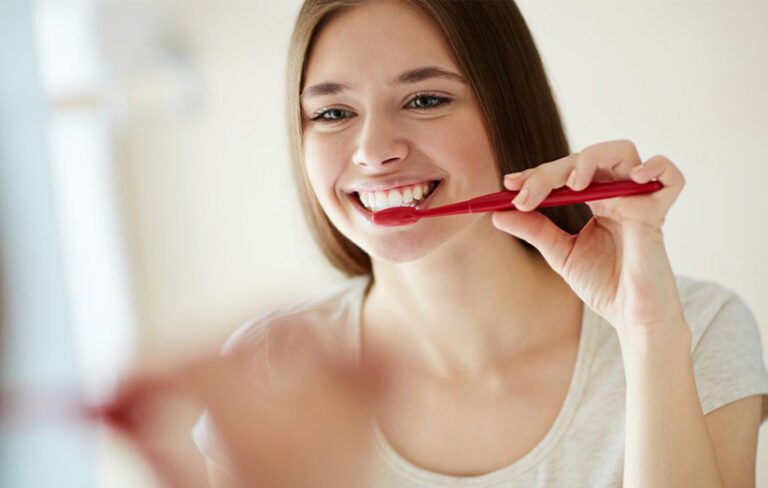 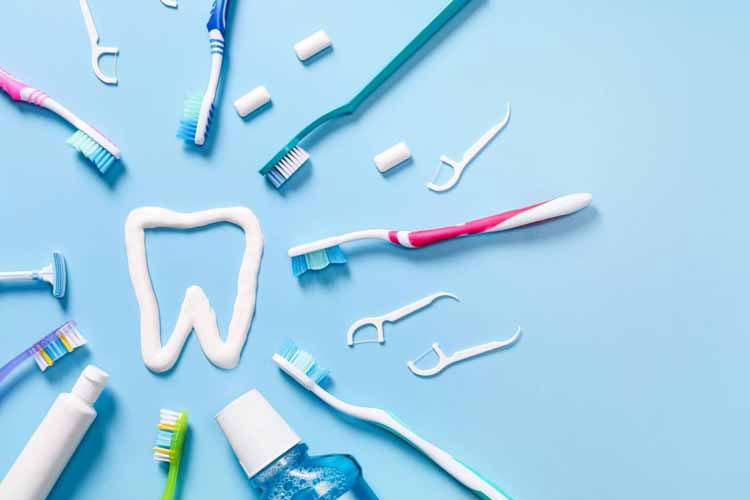 اسکاند
ضرب الاجل، مهلت
عنوان شما اینجاست
عنوان شما اینجاست
با ارائه رایگان این الگو، هدف ما این است که شما را به ابزاری مجهز کنیم که نه تنها نیازهای ارائه شما را پشتیبانی می کند، بلکه اعتماد و حرفه ای بودن را در ارائه شما القا می کند. دانلود و دریافت این الگو تصمیمی است که بدون شک ارائه های دندانپزشکی شما را غنی می کند و آن را به سرمایه گذاری ارزشمندی در زرادخانه حرفه ای شما تبدیل می کند.
گنجاندن قالب رایگان پاورپوینت دندانپزشکی ما با موضوع مراقبت از سلامت دهان در کارنامه شما بدون شک کیفیت ارائه های شما را افزایش می دهد. ترکیبی از اسلایدهای صیقلی و متحرک همراه با عناصر قابل ویرایش، ارائه یکپارچه محتوای شما را تضمین می کند.
گنجاندن قالب رایگان پاورپوینت دندانپزشکی ما با موضوع مراقبت از سلامت دهان در کارنامه شما بدون شک کیفیت ارائه های شما را افزایش می دهد. ترکیبی از اسلایدهای صیقلی و متحرک همراه با عناصر قابل ویرایش، ارائه یکپارچه محتوای شما را تضمین می کند.
با ارائه رایگان این الگو، هدف ما این است که شما را به ابزاری مجهز کنیم که نه تنها نیازهای ارائه شما را پشتیبانی می کند، بلکه اعتماد و حرفه ای بودن را در ارائه شما القا می کند. دانلود و دریافت این الگو تصمیمی است که بدون شک ارائه های دندانپزشکی شما را غنی می کند و آن را به سرمایه گذاری ارزشمندی در زرادخانه حرفه ای شما تبدیل می کند.
04
از پیش تنظیم متن عنوان
برای ورود به مقاله کلیک کنید برای ورود به مقاله کلیک کنید برای ورود به مقاله کلیک کنید
از پیش تنظیم متن عنوان
03
برای ورود به مقاله کلیک کنید برای ورود به مقاله کلیک کنید برای ورود به مقاله کلیک کنید
از پیش تنظیم متن عنوان
02
برای ورود به مقاله کلیک کنید برای ورود به مقاله کلیک کنید برای ورود به مقاله کلیک کنید
01
از پیش تنظیم متن عنوان
برای ورود به مقاله کلیک کنید برای ورود به مقاله کلیک کنید برای ورود به مقاله کلیک کنید
03
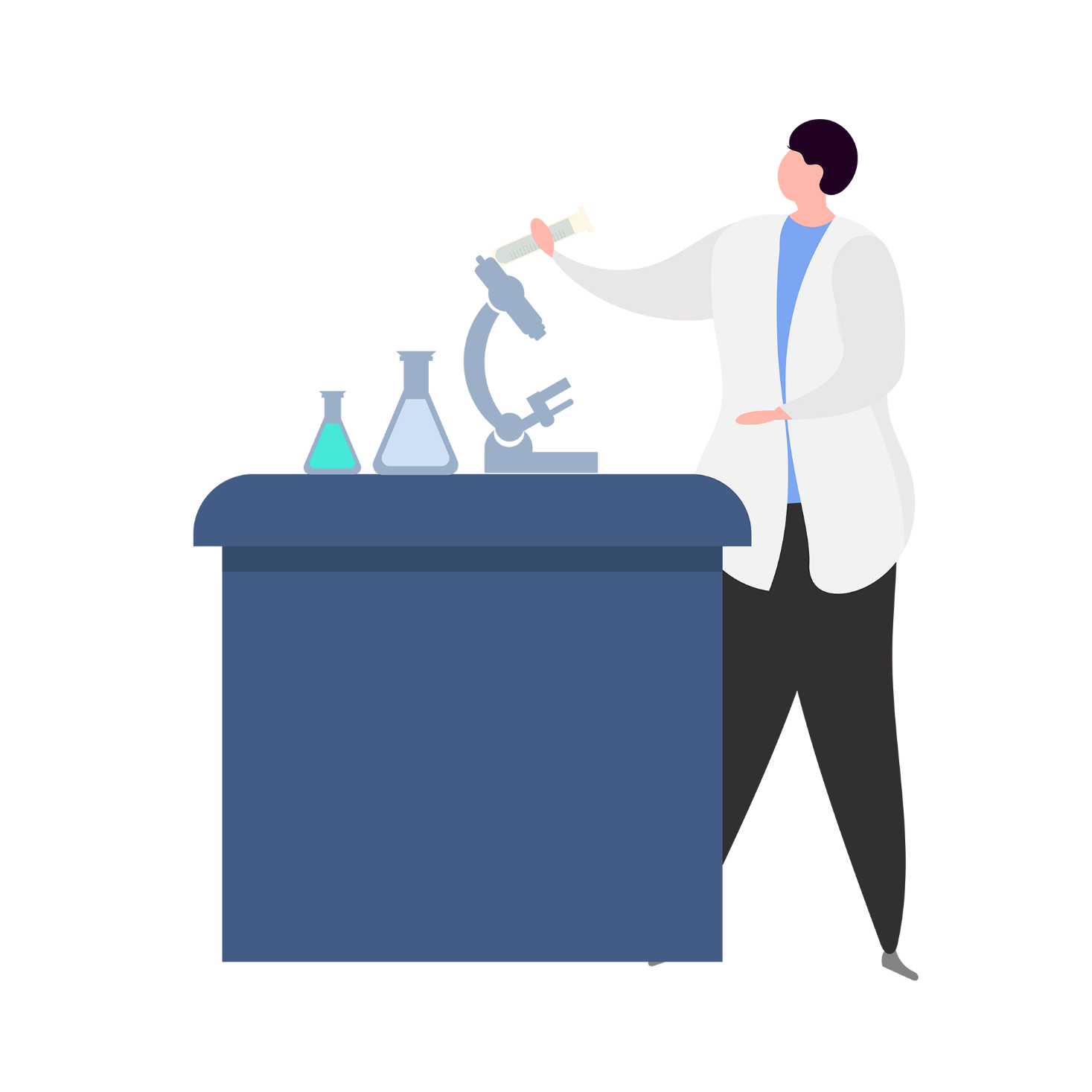 عنوان خود را وارد کنید
- اسلایدهای قابل ویرایش، با تمرکز بر اشکال و جداول، کاملاً قابل تنظیم هستند تا نیازهای خاص شما را برآورده کنند. چه نیاز به افزودن داده‌ها، آمار یا تصاویر داشته باشید، این اسلایدها انعطاف‌پذیری را برای طراحی مؤثر ارائه شما ارائه می‌دهند.
محتوای خود را وارد کنید
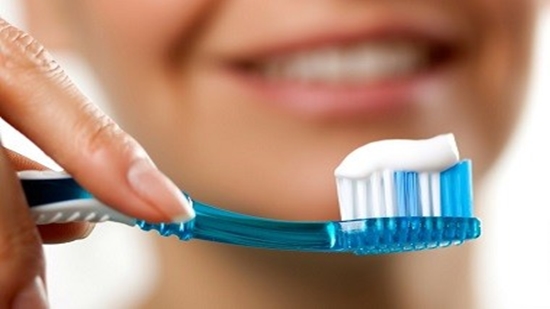 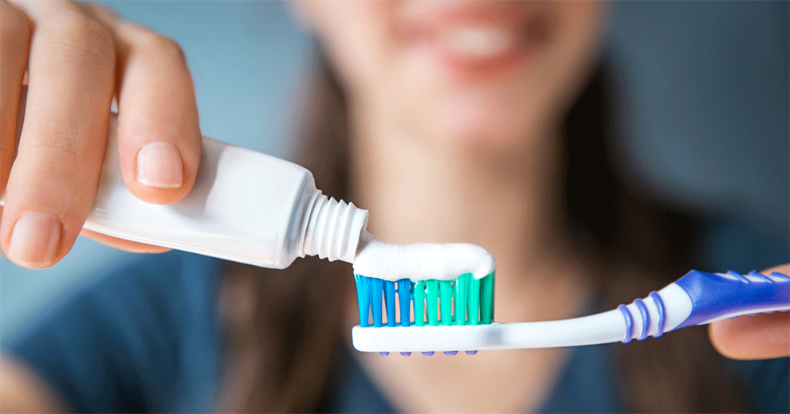 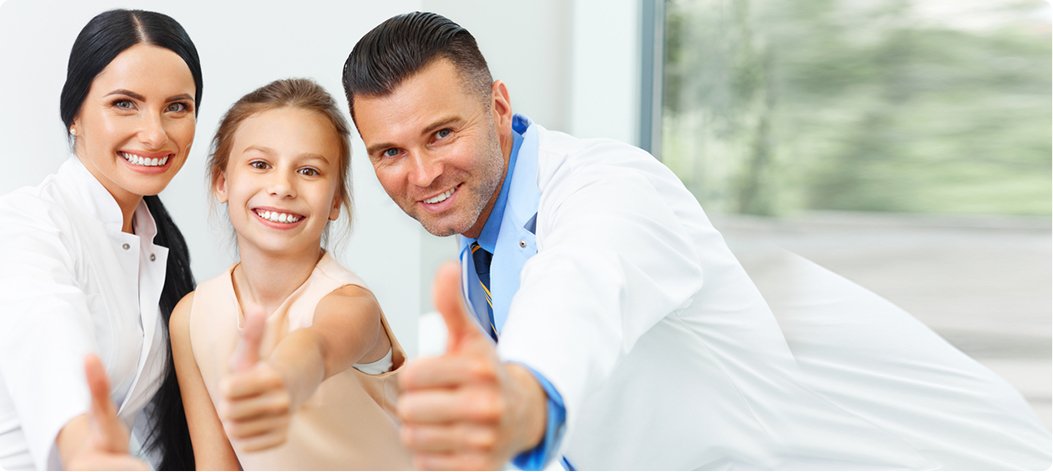 محتوای شما در اینجا یا با کپی کردن متن خود در این کادر پس از زدن چسباندن، نمایش داده می شود.
محتوای شما در اینجا یا با کپی کردن متن خود در این کادر پس از زدن چسباندن، نمایش داده می شود.
محتوای شما در اینجا یا با کپی کردن متن خود در این کادر پس از زدن چسباندن، نمایش داده می شود.
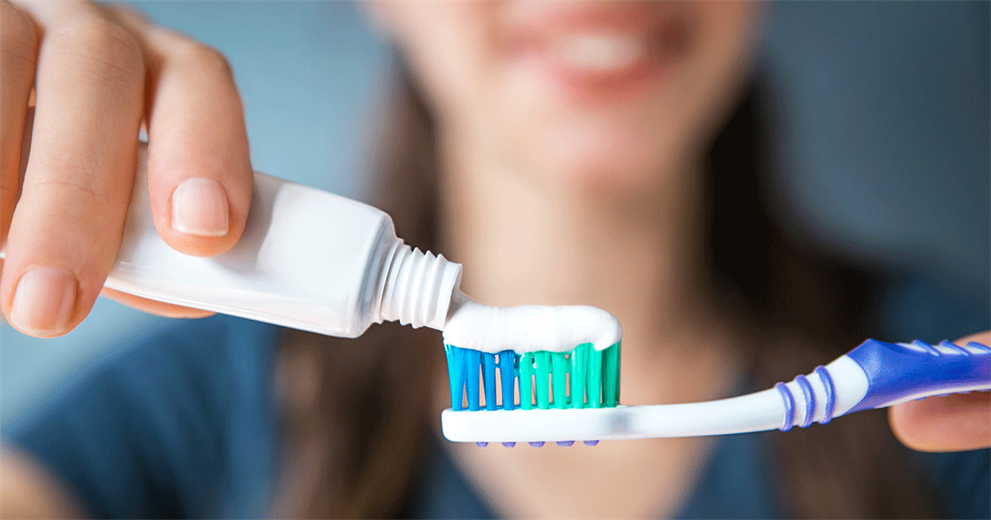 متن عنوان را وارد کنید
برای وارد کردن محتوای متن اینجا را کلیک کنید برای ورود اینجا را کلیک کنید
متن عنوان را وارد کنید
برای وارد کردن محتوای متن اینجا را کلیک کنید برای ورود اینجا را کلیک کنید
متن عنوان را وارد کنید
برای وارد کردن محتوای متن اینجا را کلیک کنید برای ورود اینجا را کلیک کنید
متن عنوان را وارد کنید
برای وارد کردن محتوای متن اینجا را کلیک کنید برای ورود اینجا را کلیک کنید
نوع خدمات
توضیحات متن مفصل را در اینجا اضافه کنید. پیشنهاد می شود که مرتبط با عنوان باشد
نوع خدمات
توضیحات متن مفصل را در اینجا اضافه کنید. پیشنهاد می شود که مرتبط با عنوان باشد
نوع خدمات
توضیحات متن مفصل را در اینجا اضافه کنید. پیشنهاد می شود که مرتبط با عنوان باشد
نوع خدمات
توضیحات متن مفصل را در اینجا اضافه کنید. پیشنهاد می شود که مرتبط با عنوان باشد
پس از تایپ محتوای خود در اینجا یا با کپی کردن متن
پس از تایپ محتوای خود در اینجا یا با کپی کردن متن
پس از تایپ محتوای خود در اینجا یا با کپی کردن متن
پس از تایپ محتوای خود در اینجا یا با کپی کردن متن
پس از تایپ محتوای خود در اینجا یا با کپی کردن متن
پس از تایپ محتوای خود در اینجا یا با کپی کردن متن
پس از تایپ محتوای خود در اینجا یا با کپی کردن متن
پس از تایپ محتوای خود در اینجا یا با کپی کردن متن
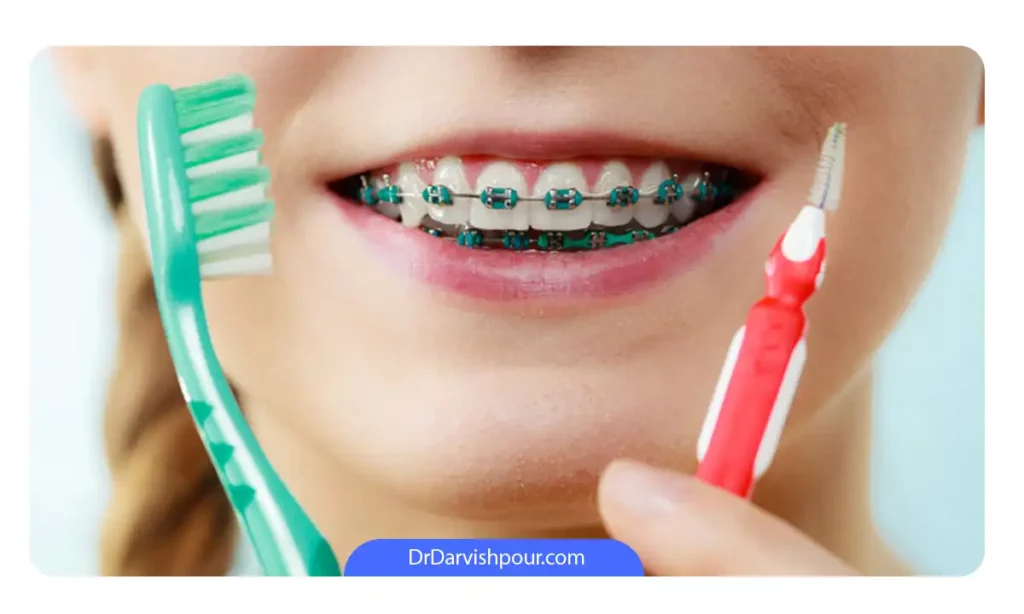 پس از تایپ محتوای خود در اینجا یا با کپی کردن متن، را انتخاب کنید
پس از تایپ محتوای خود در اینجا یا با کپی کردن متن، را انتخاب کنید
04
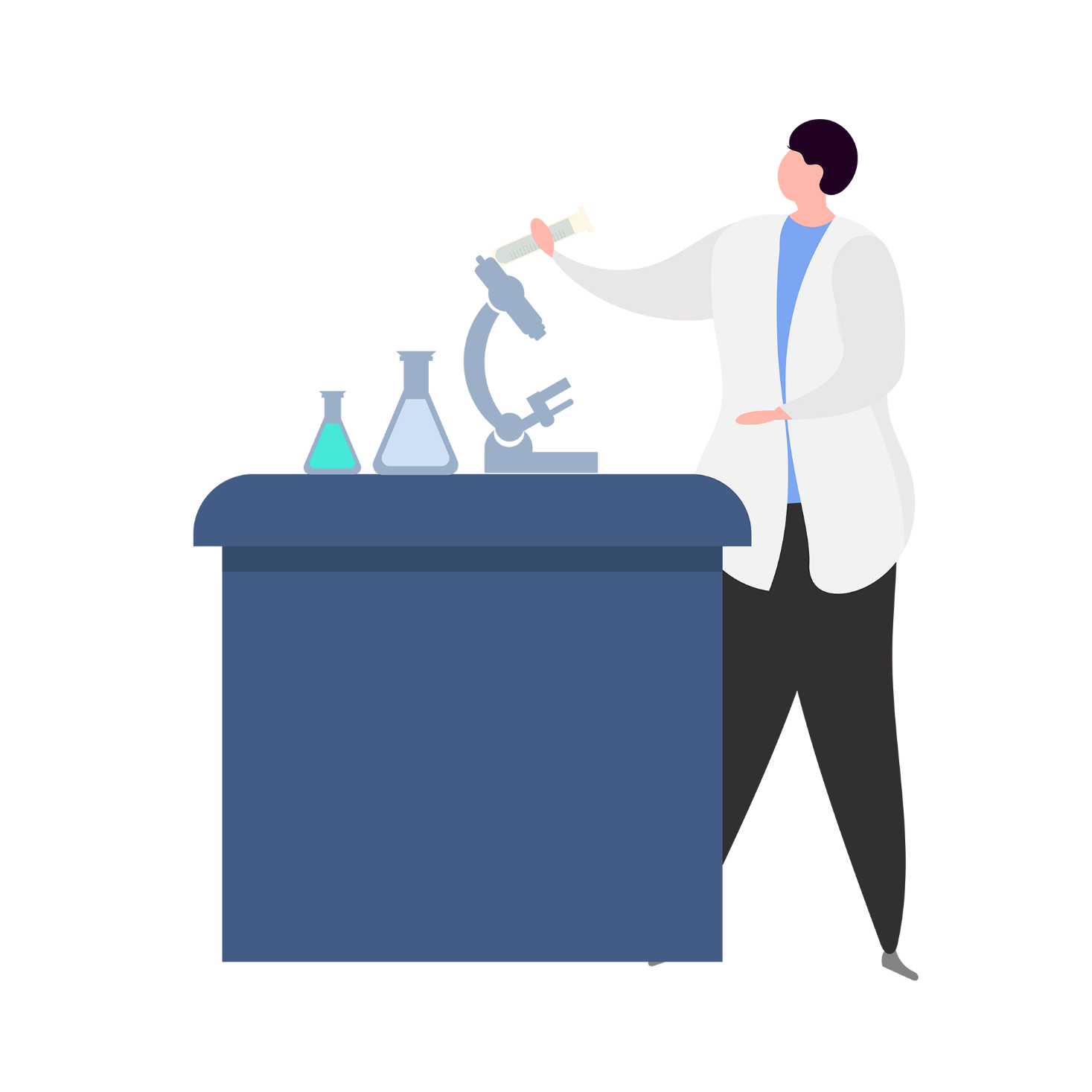 عنوان خود را وارد کنید
این اسلایدها با دقت طراحی شده اند تا ارائه شما را با کمی پیچیدگی ارتقا دهند. انیمیشن های پویا مخاطب شما را مجذوب خود می کند و عنصر تعاملی را به محتوای شما اضافه می کند.
لطفا یک را اضافه کنید
لطفا یک را اضافه کنید
دانلود این قالب پاورپوینت را به شما توصیه می‌کنیم تا با دقت بیشتری به بهداشت دهان و دندان خود توجه کنید و از این امکان بهره ببرید. به یاد داشته باشید که بهداشت دهان و دندان از نقاط اساسی و مهمی است که برای سلامت کلیه بدن حائز اهمیت بسیاری است.
دانلود این قالب پاورپوینت را به شما توصیه می‌کنیم تا با دقت بیشتری به بهداشت دهان و دندان خود توجه کنید و از این امکان بهره ببرید. به یاد داشته باشید که بهداشت دهان و دندان از نقاط اساسی و مهمی است که برای سلامت کلیه بدن حائز اهمیت بسیاری است.
کلمات کلیدی را در اینجا اضافه کنید
کلمات کلیدی را در اینجا اضافه کنید
این قالب پاورپوینت دندانپزشکی ارائه شده به شما این امکان را می‌دهد که به طور کامل از مفاهیم و اطلاعات مربوط به بهداشت دهان و دندان بهره ببرید. با داشتن یک ارائه حرفه‌ای و جذاب، خودتان را به عنوان یک فرد متخصص و قابل اعتماد در زمینه دندان‌پزشکی نمایان کنید.
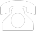 اینجا را کلیک کنید تا
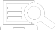 اینجا را کلیک کنید تا
این قالب پاورپوینت دندانپزشکی ارائه شده به شما این امکان را می‌دهد که به طور کامل از مفاهیم و اطلاعات مربوط به بهداشت دهان و دندان بهره ببرید. با داشتن یک ارائه حرفه‌ای و جذاب، خودتان را به عنوان یک فرد متخصص و قابل اعتماد در زمینه دندان‌پزشکی نمایان کنید.
این قالب پاورپوینت دندانپزشکی ارائه شده به شما این امکان را می‌دهد که به طور کامل از مفاهیم و اطلاعات مربوط به بهداشت دهان و دندان بهره ببرید. با داشتن یک ارائه حرفه‌ای و جذاب، خودتان را به عنوان یک فرد متخصص و قابل اعتماد در زمینه دندان‌پزشکی نمایان کنید.
این قالب پاورپوینت دندانپزشکی ارائه شده به شما این امکان را می‌دهد که به طور کامل از مفاهیم و اطلاعات مربوط به بهداشت دهان و دندان بهره ببرید. با داشتن یک ارائه حرفه‌ای و جذاب، خودتان را به عنوان یک فرد متخصص و قابل اعتماد در زمینه دندان‌پزشکی نمایان کنید.
این قالب پاورپوینت دندانپزشکی ارائه شده به شما این امکان را می‌دهد که به طور کامل از مفاهیم و اطلاعات مربوط به بهداشت دهان و دندان بهره ببرید. با داشتن یک ارائه حرفه‌ای و جذاب، خودتان را به عنوان یک فرد متخصص و قابل اعتماد در زمینه دندان‌پزشکی نمایان کنید.
اینجا را کلیک کنید تا
اینجا را کلیک کنید تا
این قالب پاورپوینت دندانپزشکی ارائه شده به شما این امکان را می‌دهد که به طور کامل از مفاهیم و اطلاعات مربوط به بهداشت دهان و دندان بهره ببرید. با داشتن یک ارائه حرفه‌ای و جذاب، خودتان را به عنوان یک فرد متخصص و قابل اعتماد در زمینه دندان‌پزشکی نمایان کنید.
این قالب پاورپوینت دندانپزشکی ارائه شده به شما این امکان را می‌دهد که به طور کامل از مفاهیم و اطلاعات مربوط به بهداشت دهان و دندان بهره ببرید. با داشتن یک ارائه حرفه‌ای و جذاب، خودتان را به عنوان یک فرد متخصص و قابل اعتماد در زمینه دندان‌پزشکی نمایان کنید.
این قالب پاورپوینت دندانپزشکی ارائه شده به شما این امکان را می‌دهد که به طور کامل از مفاهیم و اطلاعات مربوط به بهداشت دهان و دندان بهره ببرید. با داشتن یک ارائه حرفه‌ای و جذاب، خودتان را به عنوان یک فرد متخصص و قابل اعتماد در زمینه دندان‌پزشکی نمایان کنید.
1
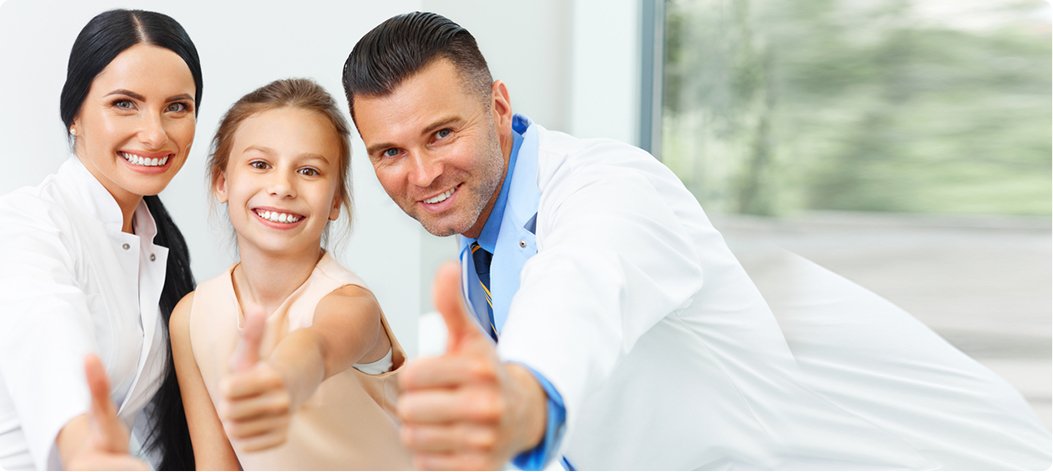 راحتی و حرفه ای بودن قالب رایگان پاورپوینت دندانپزشکی ما را با محوریت مراقبت از سلامت دهان و دندان تجربه کنید. این الگوی کاربرپسند شامل 25 اسلاید جذاب، با 22 اسلاید متحرک برای محتوای اصلی ارائه شما و 3 اسلاید قابل ویرایش است که به عنوان مواد تکمیلی استفاده می شود.
2
راحتی و حرفه ای بودن قالب رایگان پاورپوینت دندانپزشکی ما را با محوریت مراقبت از سلامت دهان و دندان تجربه کنید. این الگوی کاربرپسند شامل 25 اسلاید جذاب، با 22 اسلاید متحرک برای محتوای اصلی ارائه شما و 3 اسلاید قابل ویرایش است که به عنوان مواد تکمیلی استفاده می شود.
3
راحتی و حرفه ای بودن قالب رایگان پاورپوینت دندانپزشکی ما را با محوریت مراقبت از سلامت دهان و دندان تجربه کنید. این الگوی کاربرپسند شامل 25 اسلاید جذاب، با 22 اسلاید متحرک برای محتوای اصلی ارائه شما و 3 اسلاید قابل ویرایش است که به عنوان مواد تکمیلی استفاده می شود.
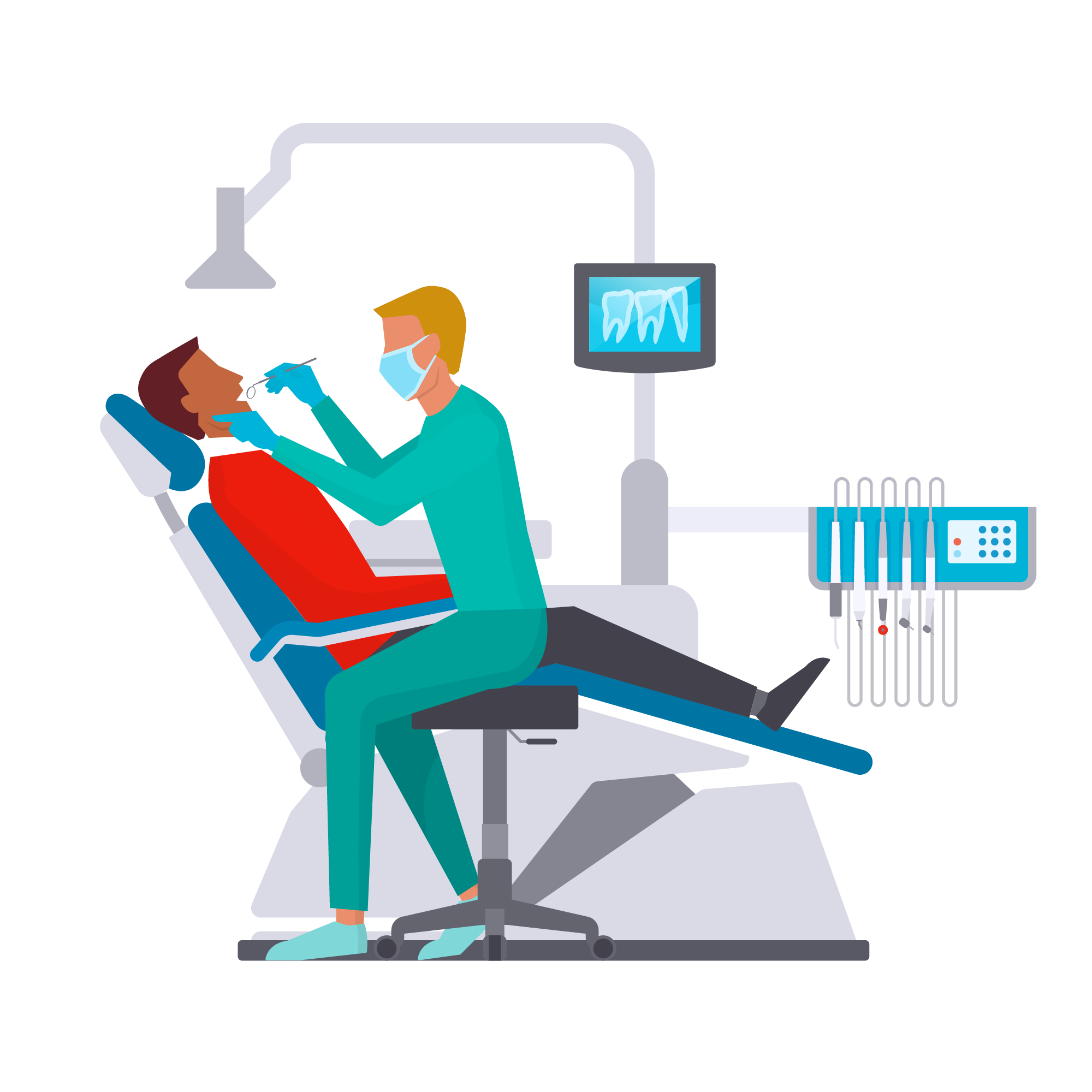 بهداشت دهان
از شما متشکرم
بهداشت دهان و دندان
بر سلامت تمرکز کنید
امیدوارم این مطالب برای شما جذاب و آموزنده باشد. اگر سؤالات بیشتری دارید یا نیاز به کمک اضافی دارید، در تماس باشید. 🦷🪥
مجموعه آیکون های کاملاً قابل ویرایش: A
مجموعه آیکون های کاملاً قابل ویرایش: B
مجموعه آیکون های کاملاً قابل ویرایش: C